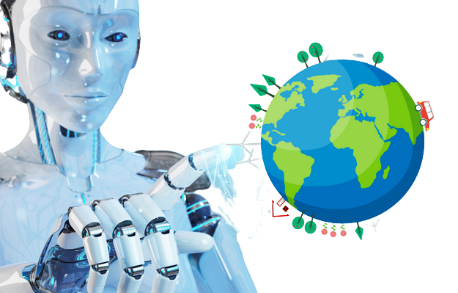 IT for Living
คณะวิทยาศาสตร์และเทคโนโลยี สถาบันเทคโนโลยีปทุมวัน
กิจกรรมเรียนรู้คำศัพท์
เรียนรู้คำศัพท์ภาษาอังกฤษในการควบคุมหุ่นยนต์ และศึกษาศิลปวัฒนธรรมบนโลกเสมือนจริง
องค์ประกอบของหุ่นยนต์
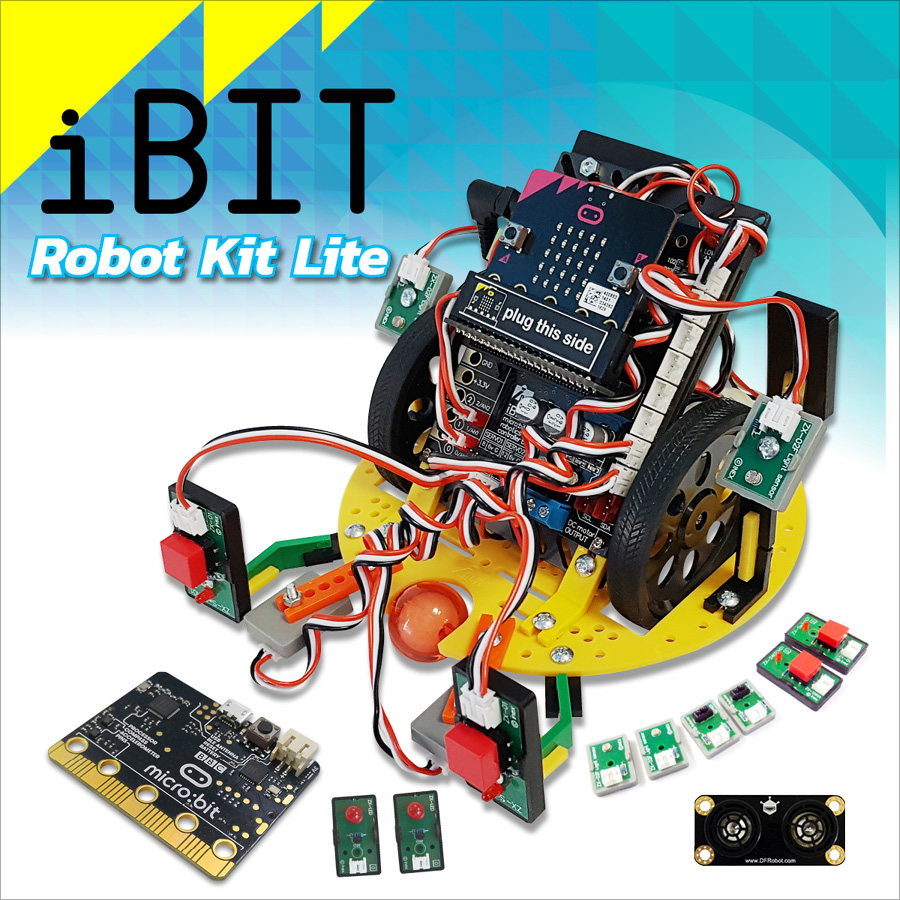 องค์ประกอบของบอร์ด micro:bit
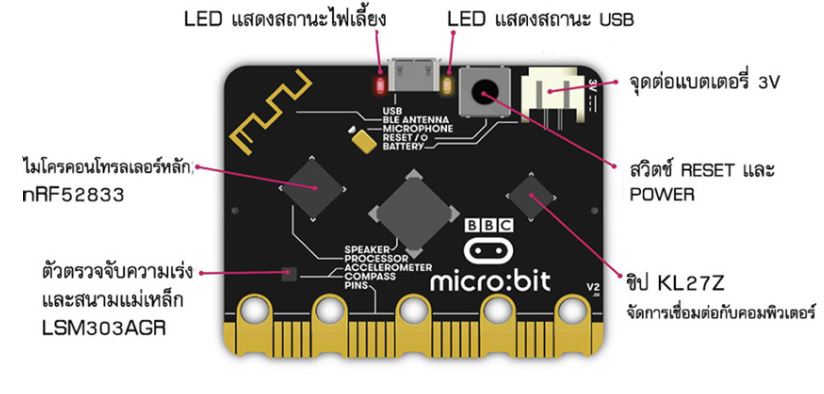 องค์ประกอบของบอร์ด micro:bit
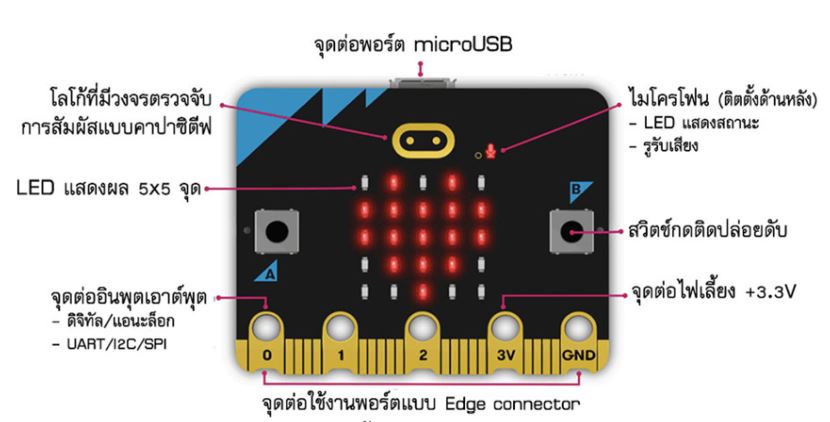 การศึกษาศิลปวัฒนธรรมบนโลกเสมือนจริง
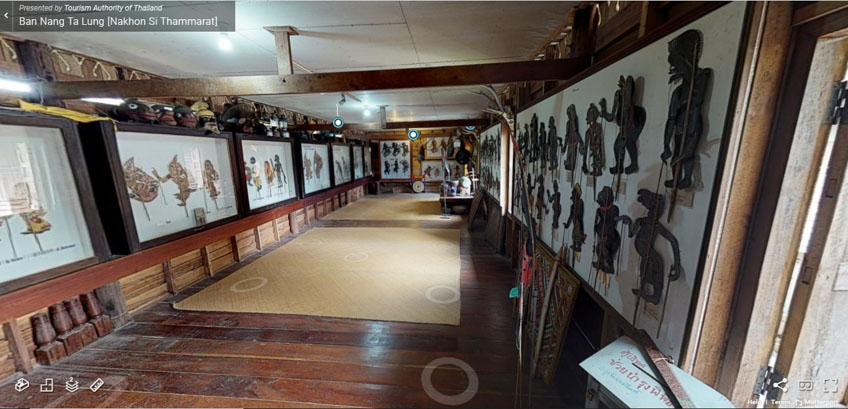 ที่มา : https://travel.trueid.net/detail/5n5j9j9zvlwA
เกมส์แผ่นป้ายคำศัพท์
มาสนุกกับกิจกรรมแผ่นป้ายคำศัพท์กันเถอะ 
จากรูปองค์ประกอบของหุ่นยนต์ และการท่องเที่ยว
เพื่ออนุรักษ์ศิลปวัฒนธรรมบนโลกเสมือนผ่านเทคโนโลยี เรามาทายคำศัพท์กัน
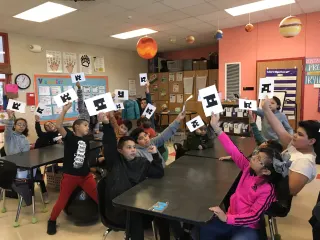 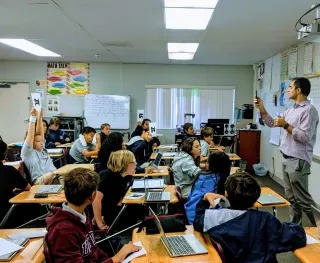 เกมส์แผ่นป้ายคำศัพท์
forward 				(ไปข้างหน้า)
button 				(ปุ่มกด)
backward 				(กลับหลัง)
turn left 				(เลี้ยวซ้าย)
spin left 				(หมุนซ้าย)
speed 				(ความเร็ว)
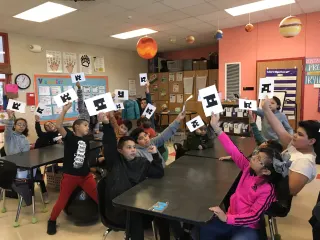 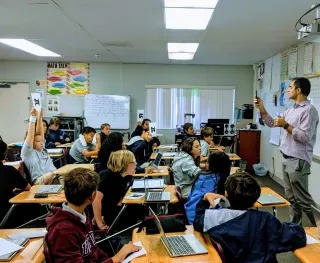 เกมส์แผ่นป้ายคำศัพท์
pause 				(หยุดชั่วคราว)
degree 				(องศา)
west 				(ทิศตะวันตก)
east 				(ทิศตะวันออก)
north 				(ทิศเหนือ)
south 				(ทิศใต้)
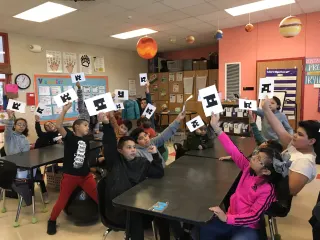 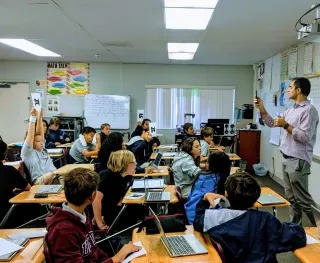 เกมส์แผ่นป้ายคำศัพท์
l
museum 				(พิพิธภัณฑ์)
virtual 				(เสมือนจริง)
luggage 			     (อุปกรณ์เดินทาง)
ticket 				(ตั๋ว)
booking 				(การจอง)
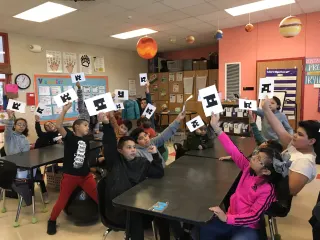 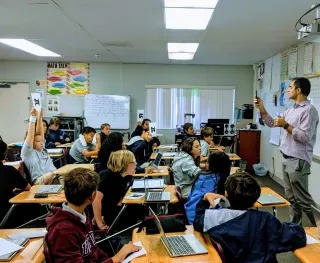 เกมส์แผ่นป้ายคำศัพท์
18.  arrival 				(การมาถึง)
19.  arts 				(ศิลปะ)
20.  culture 				(วัฒนธรรม)
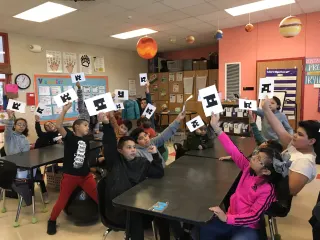 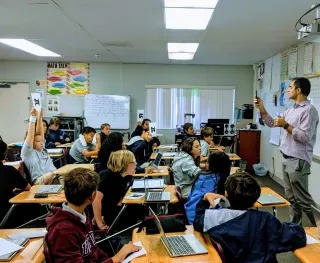